Human Body SystemsGroup #2 - Energy
The Respiratory System
The Digestive System system
The Cardiovascular System (Skin)
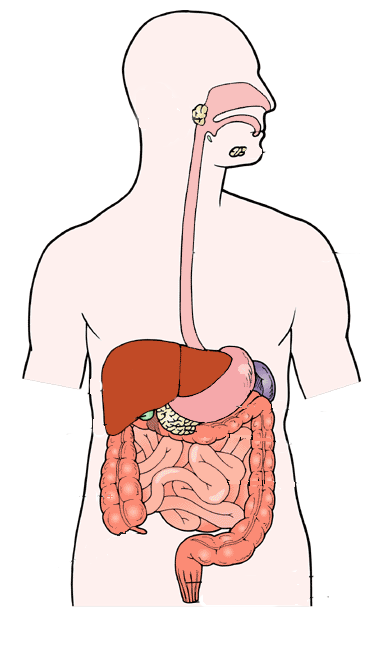 The Digestive System - Functions
Provides nutrients to the body
Nutrients are digested and used in cellular respiration to give the body energy (ATP)
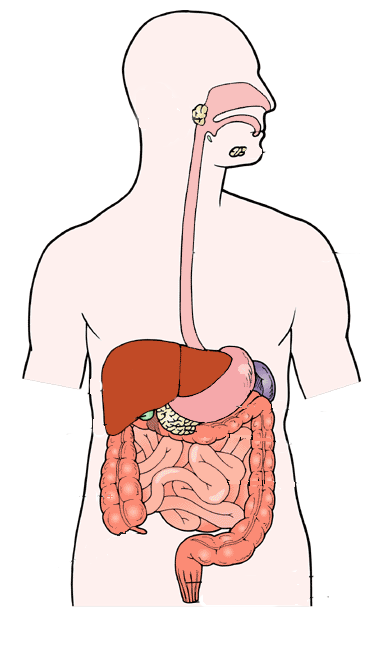 The Digestive System - Structures
Cells & Tissues - epithelial and smooth muscle tissue
Organs
Esophagus – swallowing tube
Stomach – digests food
Liver – filters toxins
Pancreas – produce insulin to digest sugar
Intestines
nutrients absorbed into bloodstream
wastes removed
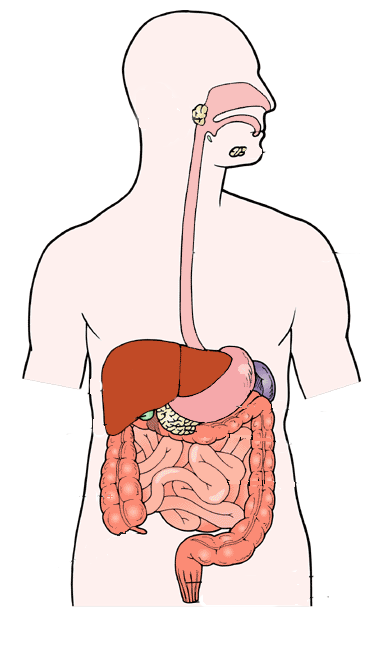 The Digestive System - Interactions
Skeletal
teeth used in chewing
bones protect internal organs
Muscular
muscles help to push food through the digestive tract
muscles help digest food by grinding (teeth, stomach)
Cardiovascular - the heart pumps the blood that contains the digested food
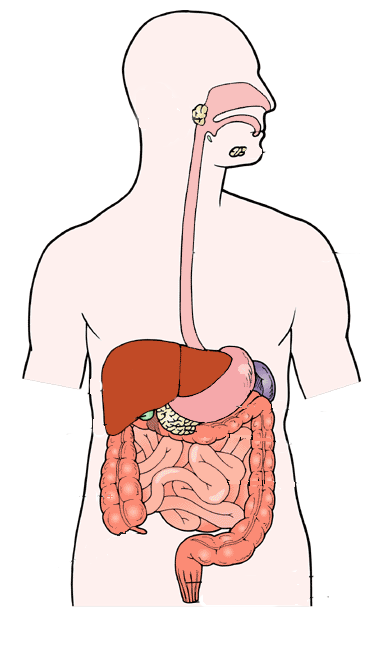 The Digestive System - Interactions
Respiratory - the food received from digestion combines with the oxygen received from the lungs during cellular respiration to produce energy for the body (ATP)
Excretory – wastes (feces) are removed at the end of the large intestine
Nervous & Senses
nervous system triggers hunger and controls digestion
senses aid in identifying food
Endocrine – glands release hormones that aid digestion (example:  the pancreas releases insulin to help digest sugar)
The Respiratory System - Functions
Provides oxygen for the body
Removes wastes from the body
Provides voice
The Respiratory System - Structures
Cells – epithelial & smooth muscle cells
Tissue – epithelial & smooth muscle tissue
Organs
lungs – collect and release gases
diaphragm – largest muscle in the human body 
alveoli – tiny air sacs in the lungs that exchange gases with the blood vessels by diffusion
The Respiratory System - Interactions
Skeletal – lungs are protected by the rib cage
Muscular
diaphragm expands and contracts causing the lungs to expand and deflate (inhaling and exhaling)
Nervous & Senses
nervous system controls breathing rate - you have both conscious (voluntary) control and subconscious (involuntary control)
controls vocal cords (larynx)
The Respiratory System - Interactions
Cardiovascular
the heart pumps the blood that contains the gases traveling to the body from the lungs or from the body back to the lung
oxygen (O2)in and carbon dioxide (CO2) out
Digestive
the oxygen received from the lungs combines with digested food during cellular respiration to produce energy for the body (ATP)
Excretory
exhaling removes carbon dioxide (CO2), water, and heat from the body
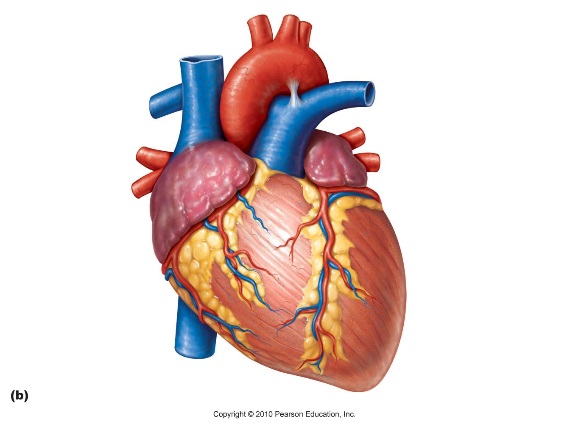 The Cardiovascular System – Functions
Also called the circulatory system
Provides circulation of nutrients (oxygen, digested food, water) and wastes (carbon dioxide)
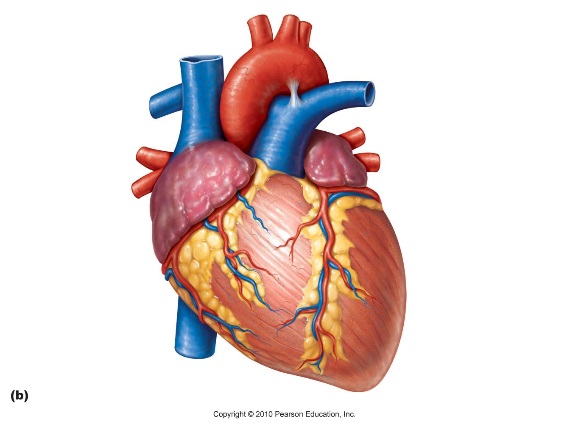 The Cardiovascular System – Structures
Cells
red blood cells carry oxygen (O2) throughout body
red blood cells carry carbon dioxide (CO2) back to the lungs for removal
white blood cells fight pathogens such as bacteria and viruses
Tissues – cardiac muscle tissue 
Organs – heart, blood vessels
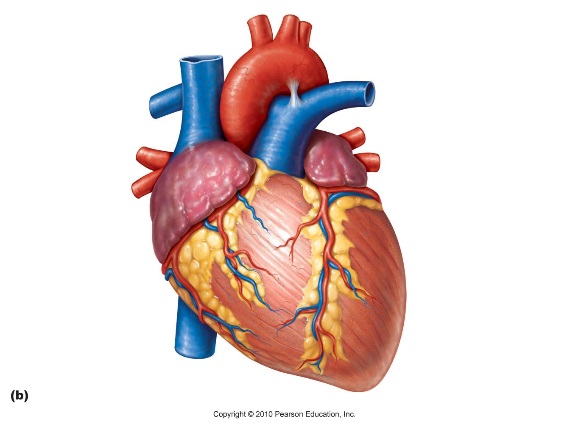 The Cardiovascular System – Interactions
Skeletal
the heart is protected by the rib cage
red blood cells are produced in the marrow of long bones
Muscular – the heart is made of muscle tissue that pumps about 5 liters of blood throughout the body constantly
Respiratory
circulates oxygen (O2) from the lung to the body
Circulates carbon dioxide (CO2) from the body back to the lungs
Digestion – circulates digest nutrients to all body cells
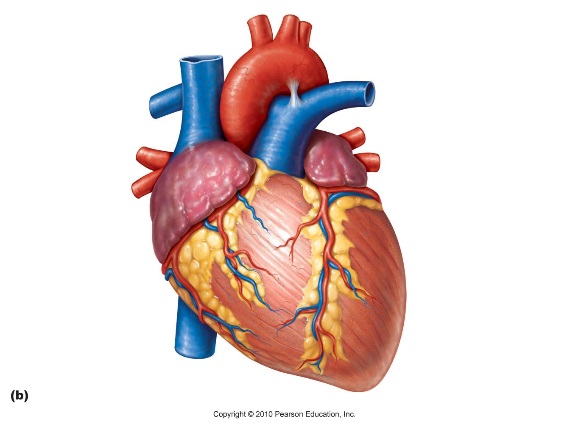 The Cardiovascular System – Interactions
Excretory
transports carbon dioxide (CO2) back to the lungs for exhaling
transports blood to kidneys for filtering
Immune – transports white blood cells to fight pathogens such as bacteria and viruses throughout the body
Nervous & Senses – heartbeat controlled involuntarily by subconscious nervous system